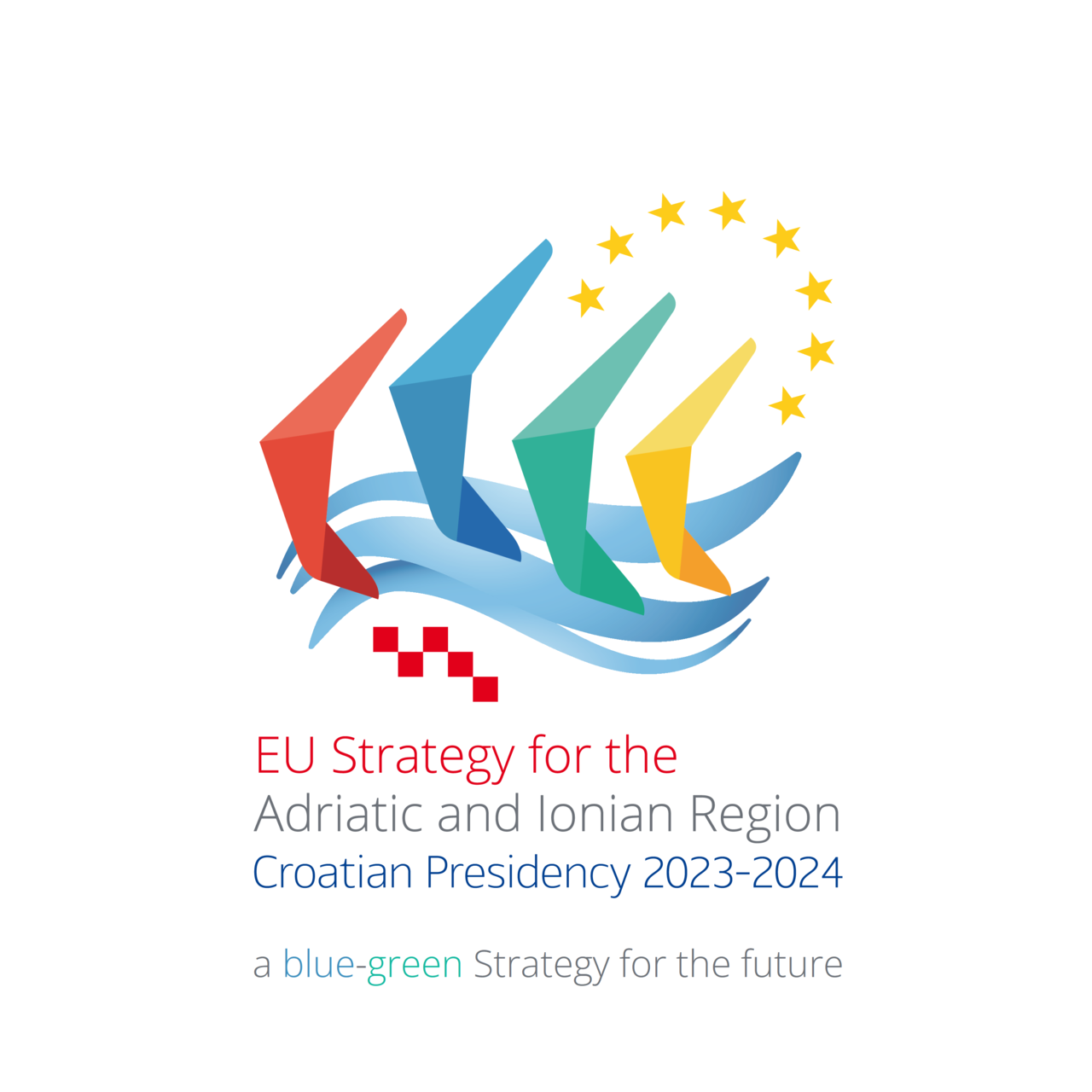 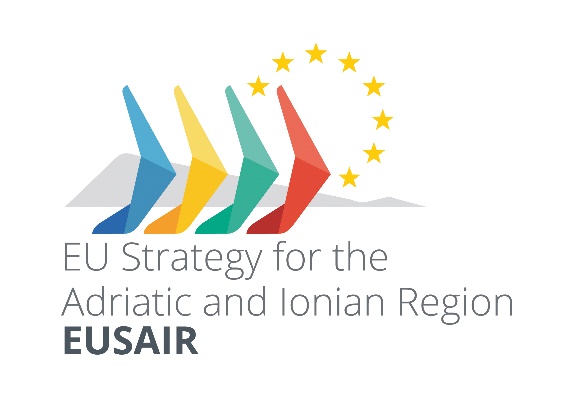 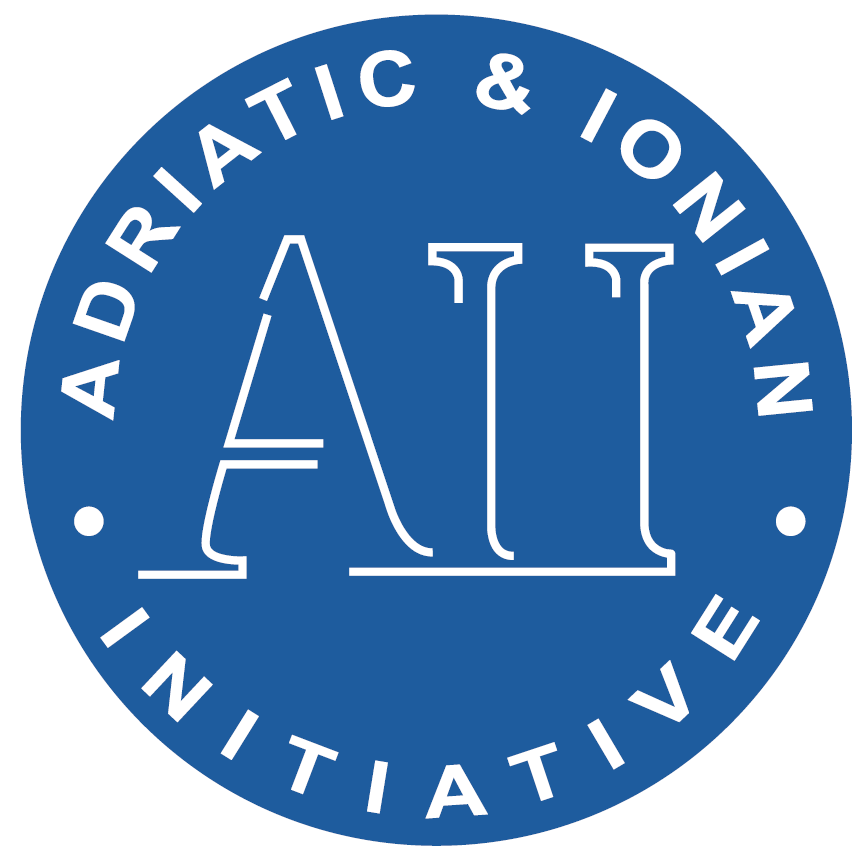 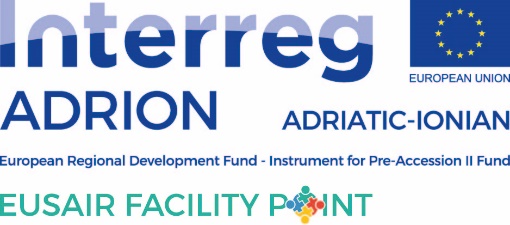 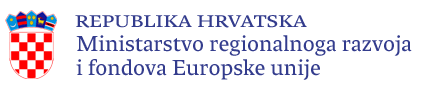 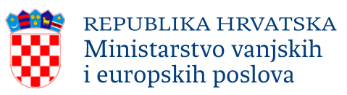 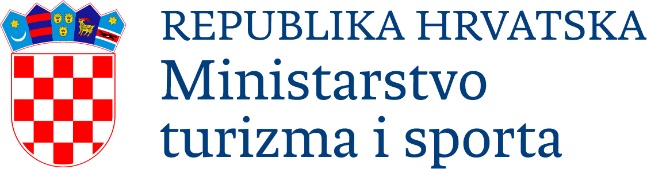 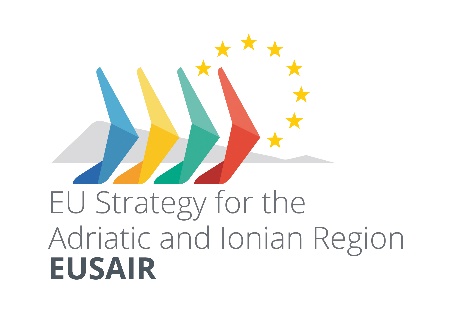 1. lipnja 2023. – 31. svibnja 2024.
„Plavo – zelena strategija budućnosti”- Strategija Europske unije za jadransku i jonsku regiju
Središnja tema hrvatskog predsjedanja 
Sukoordinatori predsjedanja: 
Ministarstvo vanjskih i europskih poslova
Ministarstvo regionalnoga razvoja i fondova Europske unije
O predsjedanju
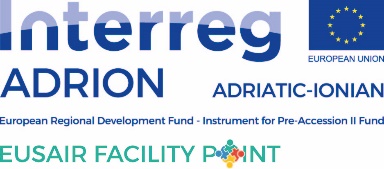 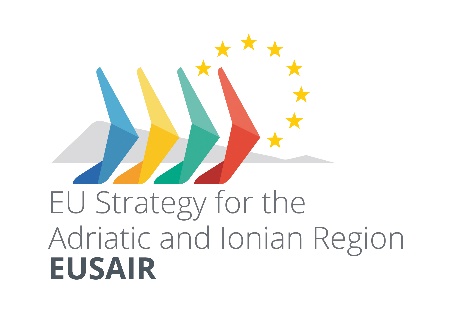 Politički prioriteti
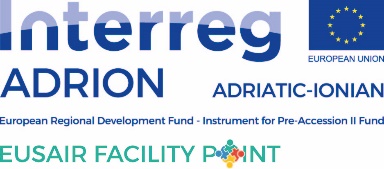 Transformacija Strategije u novim makroregionalnim okolnostima
Dovršetak procesa revizije – u susret socijalno osvještenijoj Strategiji
Institucionalno povezivanje u okviru makroregionalnih strategija
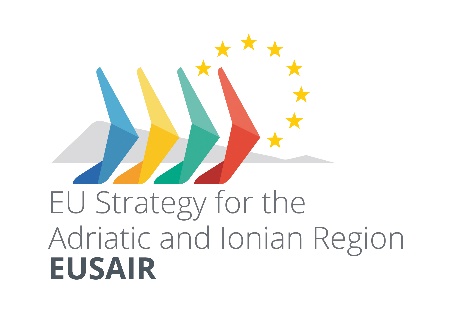 Veća otpornost kroz bolju povezanost

Održivi rast i turizam

Društvena kohezija
Tematski prioriteti
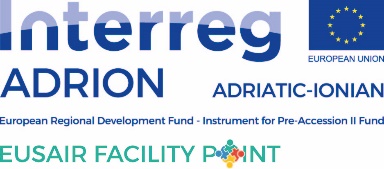 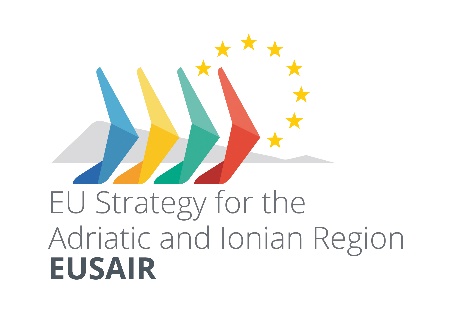 Sastanak Nacionalnih koordinatora EUSAIR-a s Upravljačkim tijelima iz jadranske i jonske regije

Sastanak četiri TRIO predsjedanja makroregionalnih strategija

Inauguracijska konferencija tri projekta upravljanja EUSAIR-om

Godišnji forum EUSAIR-a
Hrvatsko predsjedanje  - istaknuti događaji
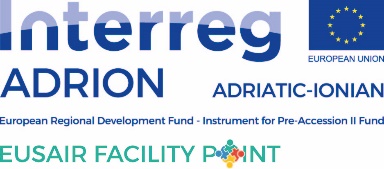 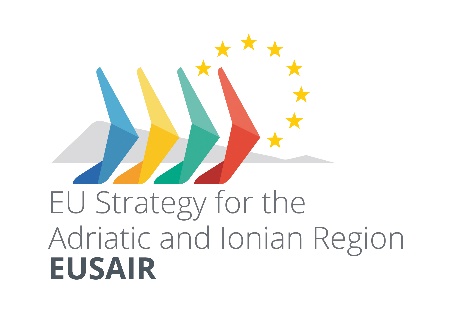 Hrvatsko predsjedanje - tematski sastanci i konferencije
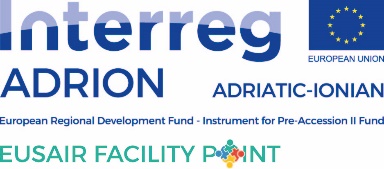 Radionica o podvodnoj robotici i njezinim primjenama 
 Sastanci Upravljačkog odbora EUSAIR-a
 Konferencija o održivom nautičkom turizmu
 Konferencija o osnaživanju žena
 Okrugli stol o međusveučilišnoj suradnji
 Konferencija o mladima
 Konferencija na temu zaštite onečišćenja mora i vode plastikom i mikroplastikom
 Okrugli stol o razvoju zelenih turističkih proizvoda i uravnoteženog razvoja turizma
 Konferencija o socijalnim temama
 Sastanak predstavnika hrvatskih županija s talijanskim regijama
 Konferencija o prometnoj povezanosti Jadranske i jonske regije
 Konferencija predsjednika Parlamenata država Jadransko-jonske inicijative
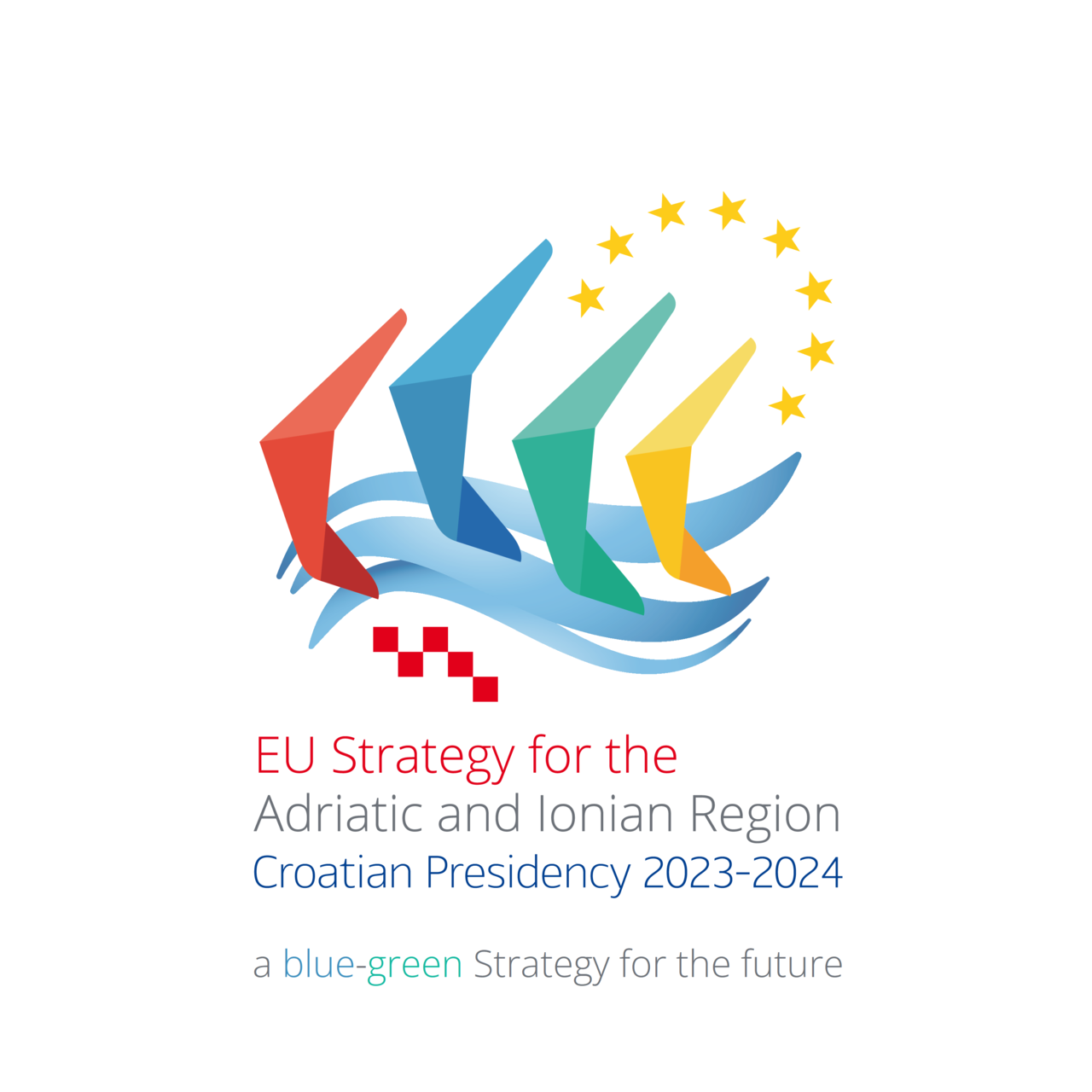 HVALA NA PAŽNJI
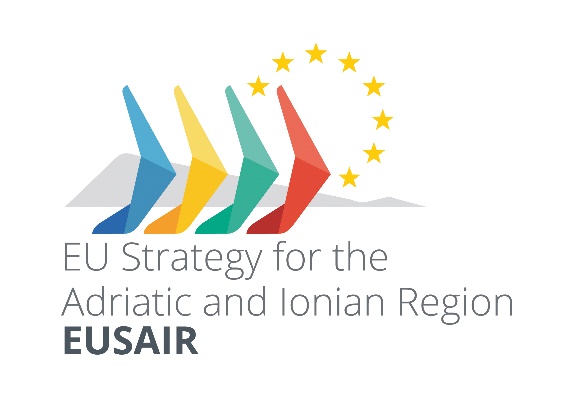 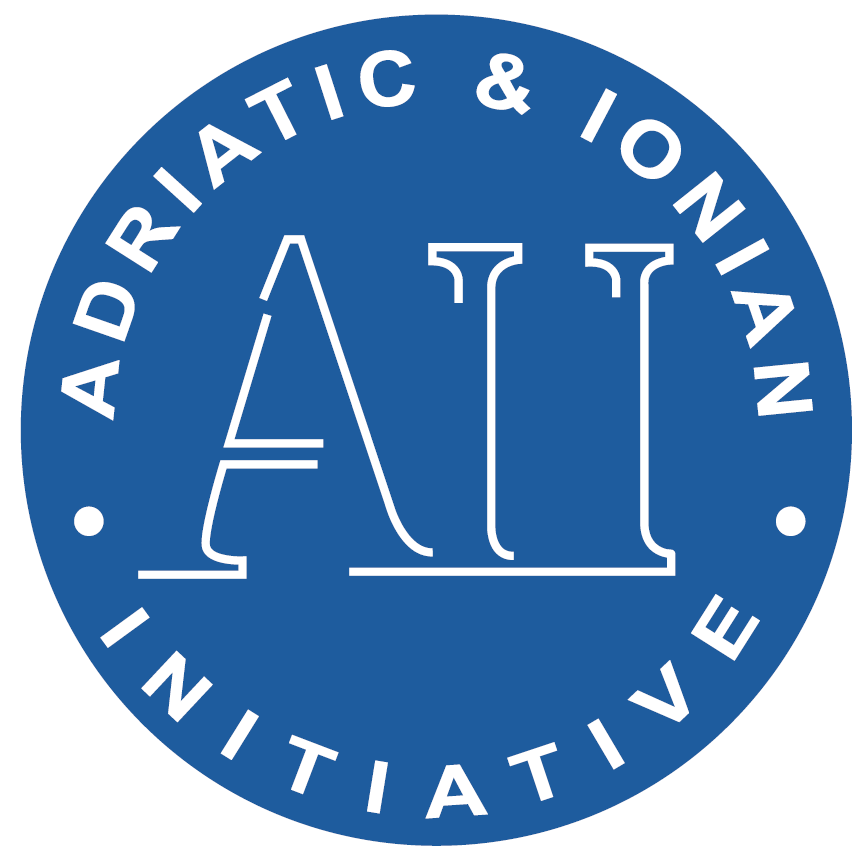 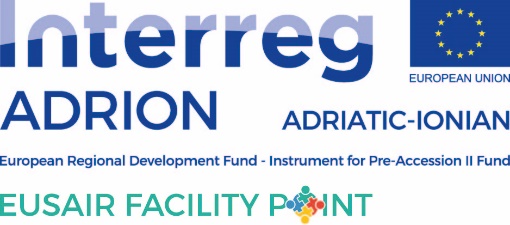 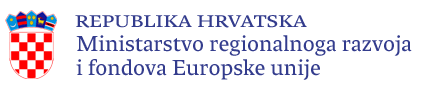 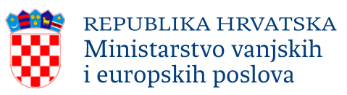 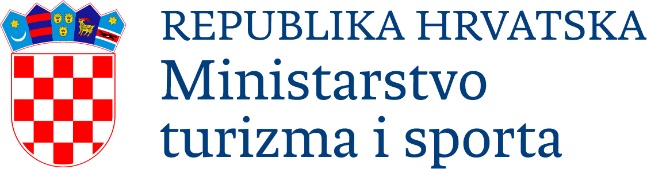